La supplémentation de créatine chez nos aînés fragiles
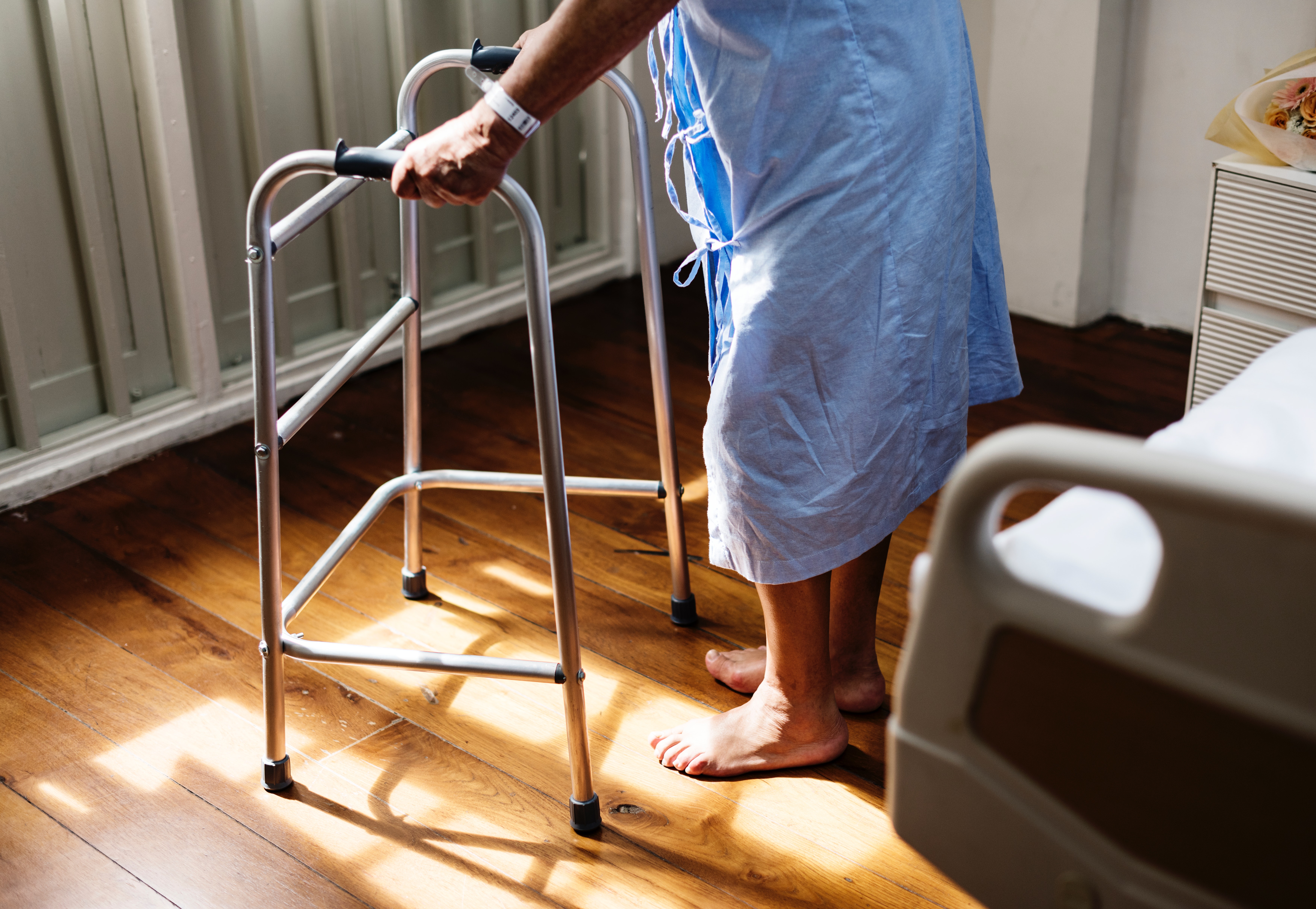 Diogo Mizael Bessa de Medeiros
Shuxia Côte-Sergerie
GMF-U St-Hubert
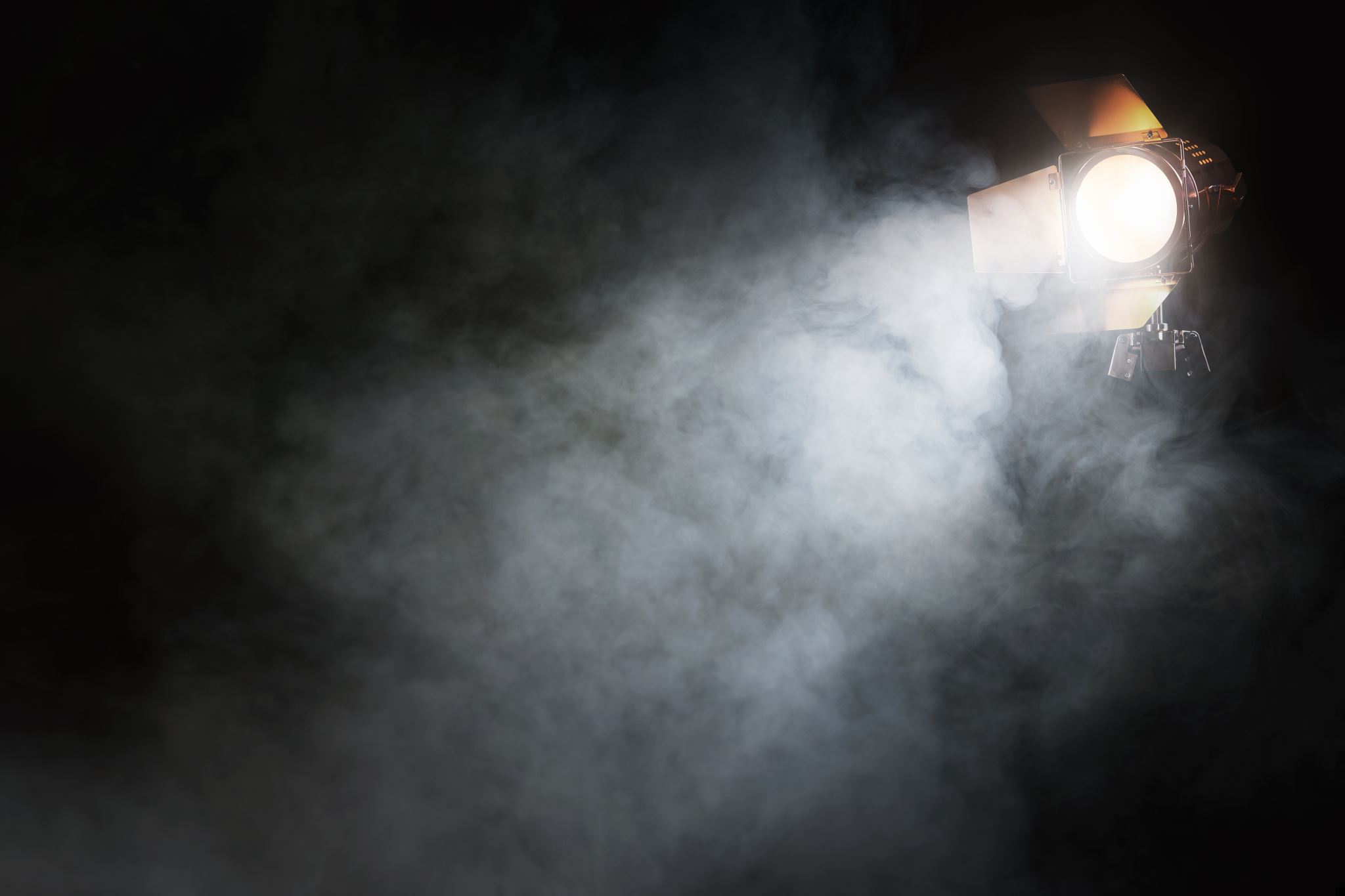 Mise en contexte
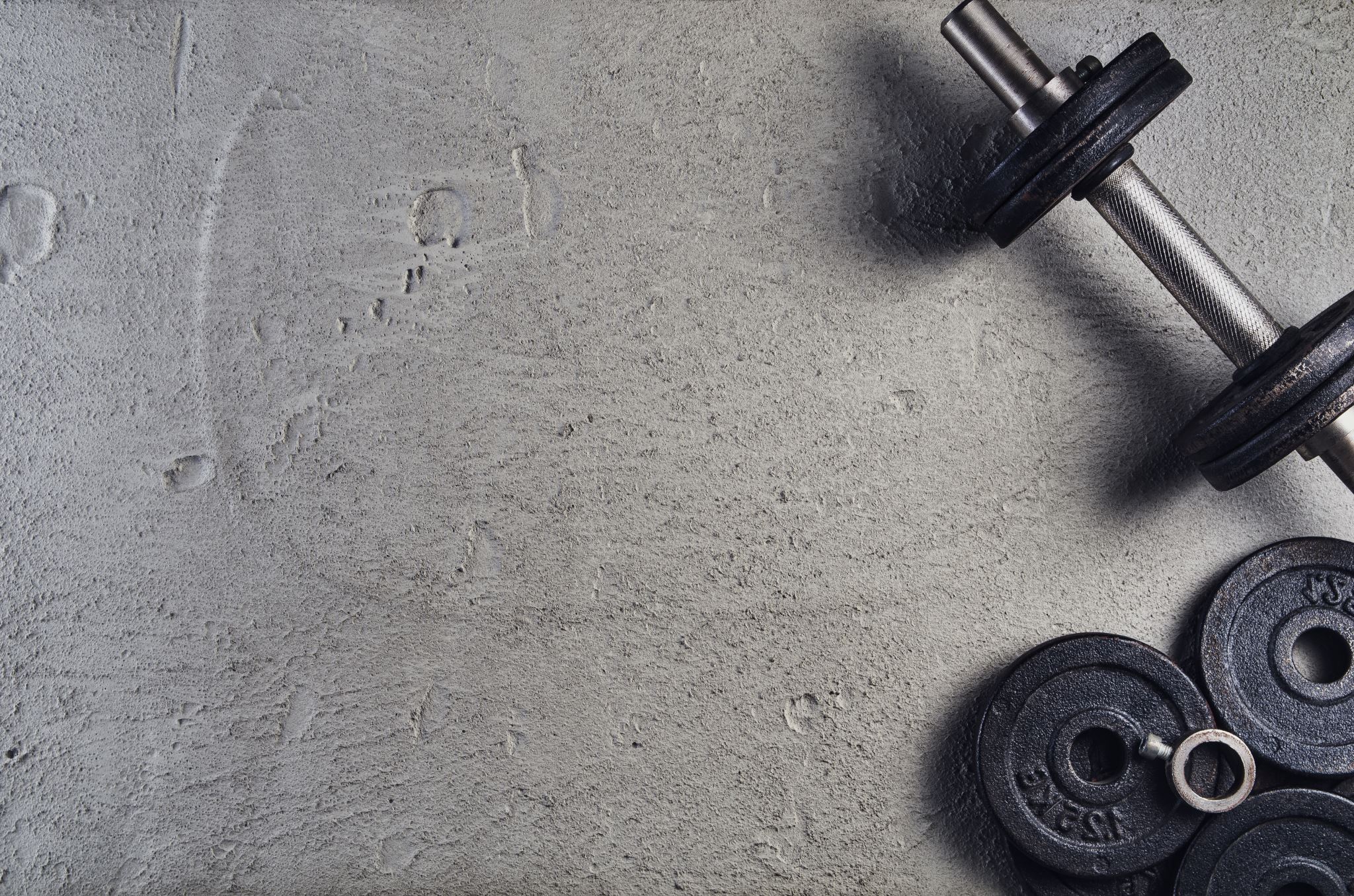 Créatine est le supplément le + consommé par les athlètes
Reconnu par la science sportive
Réserve intra-musculaire: 95%
Apport: 50% diète, 50% production par le foie 
Juste 1-2% de la créatine est métabolisé en créatine
Augmente la disponibilité d’ATP intra-musculaire et la force musculaire
Augmentation de la performance et du gain musculaire 
1-3 g de cr par jour pour maintenir l’activité normale du muscle – Diète + production endogène
Par contre, pour avoir des gains et bénéfices cliniques, supplémentation est nécessaire 
Qui peut le prendre? Toute la population sans maladie rénale
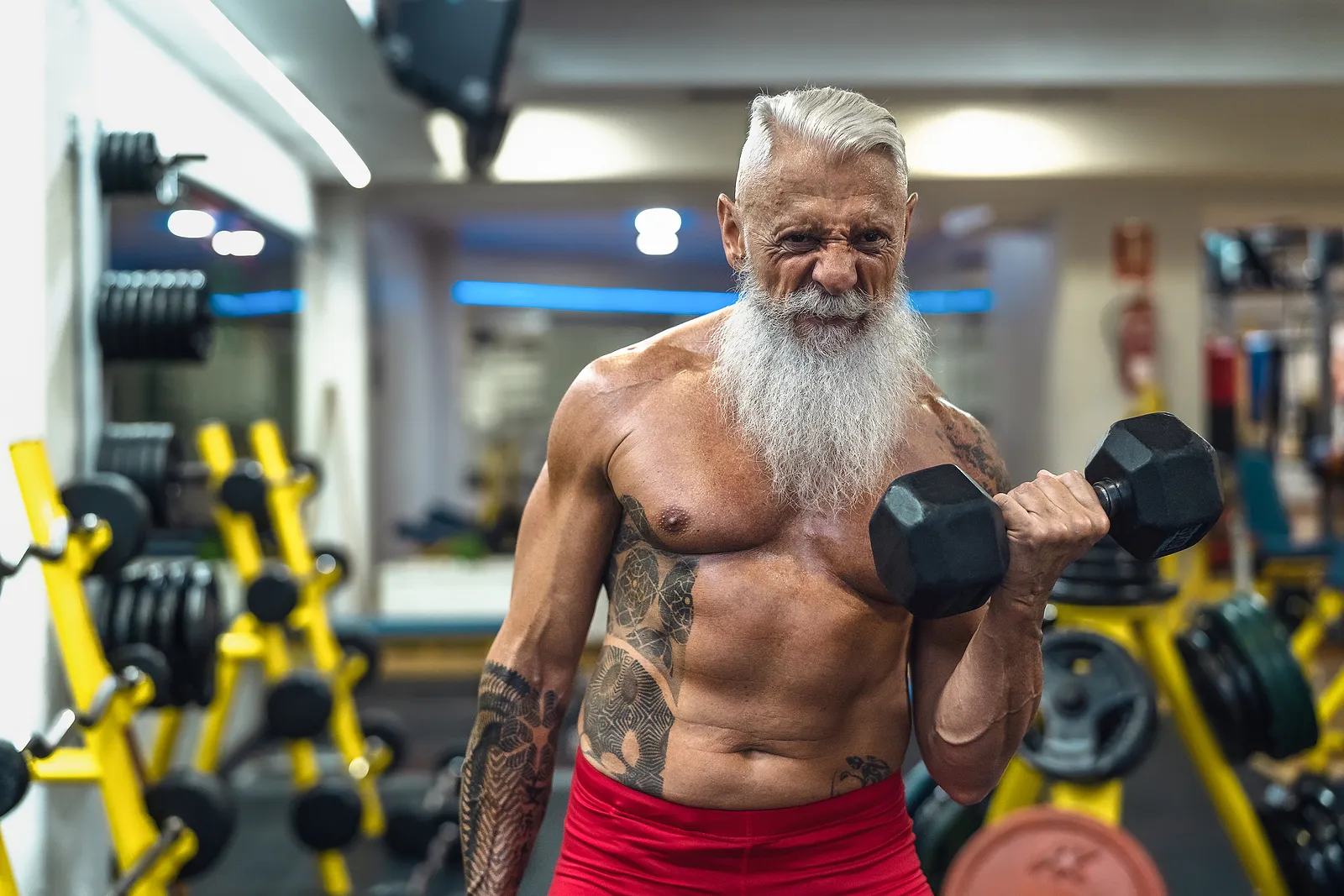 Introduction
PICO
Jusqu’à quel point la supplémentation de créatine chez les personnes âgées fragiles peut avoir un impact positif sur leur fonctionnement?
P: personnes âgées fragiles 
I: supplémentation de créatine
C: aucune comparaison
O: fonctionnement
Fonctionnement définition: toutes les composantes physiques (masse musculaire, force musculaire) permettant à la personne âgée d’effectuer tous ses mouvements et activités tout en ayant un risque de chute et de fracture réduit
Methodologie
Resultats
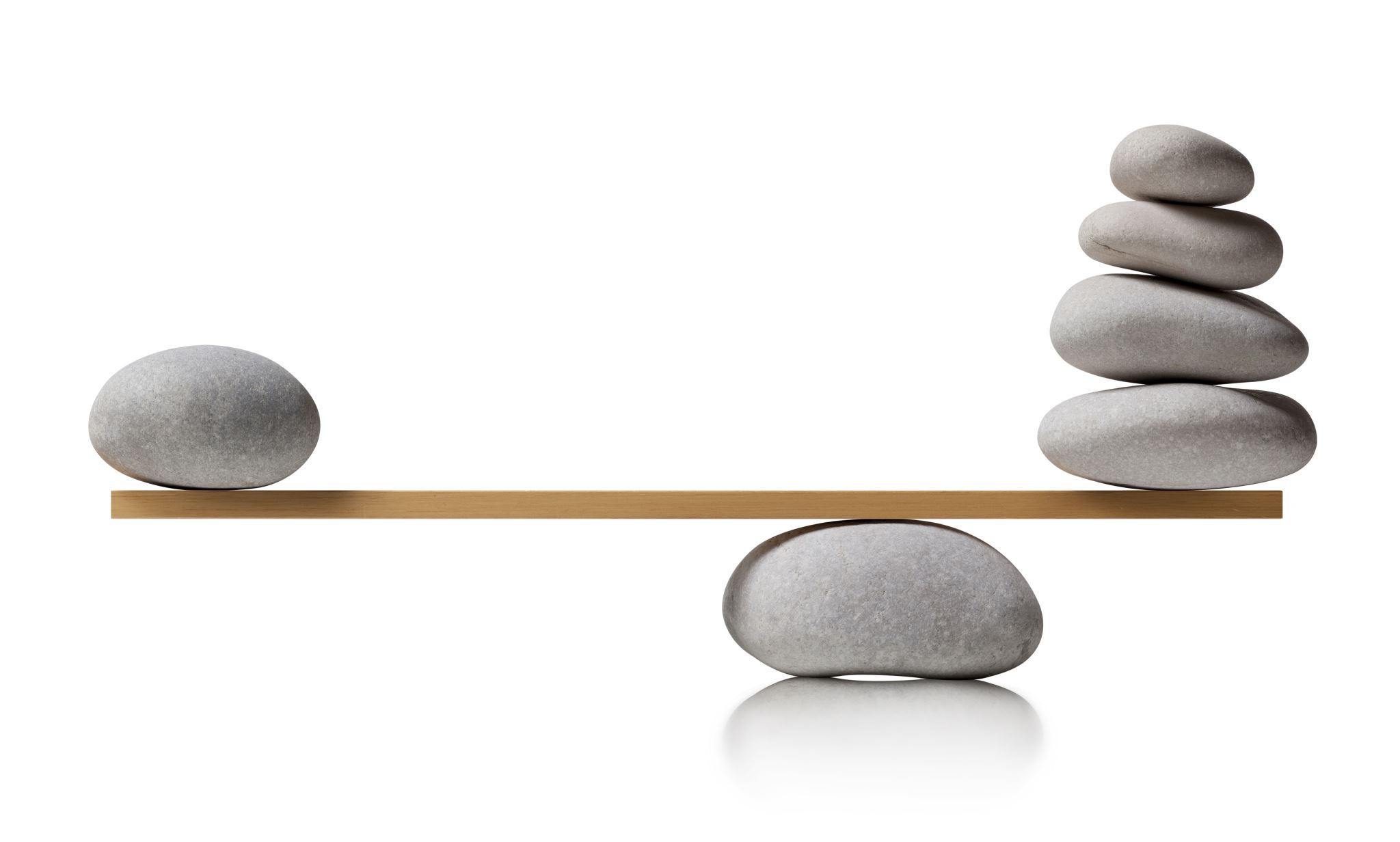 Limitations vs biais
Validité
Validité interne
Validité externe
La validité externe fait référence à la mesure dans laquelle la relation de cause à effet trouvée entre les variables de l'expérience peut être généralisée. Il reflète si les résultats de l'étude peuvent ou non être généralisés au-delà d'un cadre expérimental, à des situations réelles également
Article 1: oui
Article 2: oui
Article 3: oui
Article 4: oui
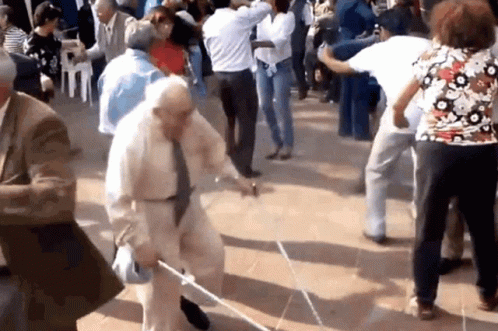 Conclusion
L’association de créatine avec les exercices de résistance a un effet favorable sur le gain et performance musculaire
Par conséquence, l’association améliore le fonctionnement de patients âgées fragiles (démontré par tests de fonctionnement valides)
Le gain de musculaire peut diminuer le risque de chutes et ses complications connues, ralentir progression de maladies comme la sarcopénie et, par conséquence, diminuer morbidité et mortalité
Par contre, résultats peuvent être équivalents selon le groupe musculaire et les maladies. Résultats des ECR qui observaient l’impact de la supplémentation de la créatine chez les patients fragiles (pre/post méthodologie) sont toujours rares 
Plus d’études avec population plus homogène, direct mesure du gain musculaire, pre/post methodologie et avec surveillance plus longue sont nécessaires
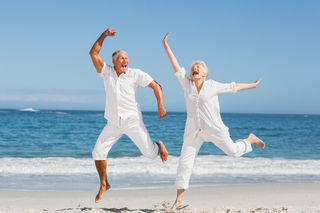 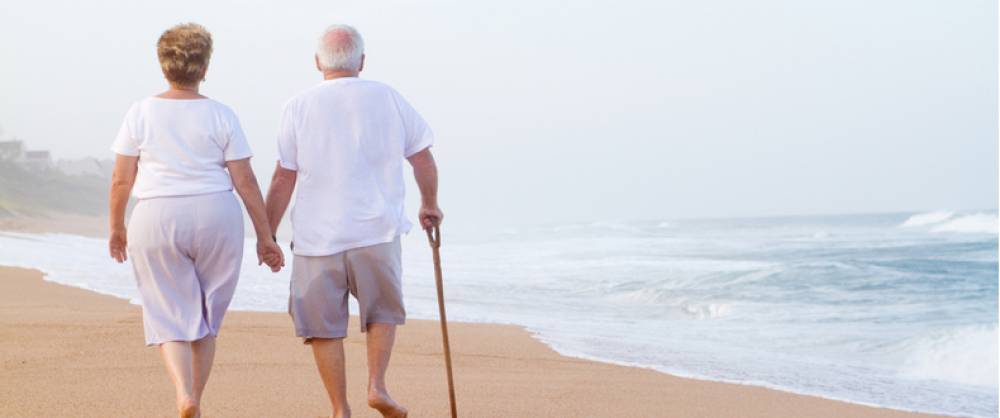 Merci!
Bibliographie
D.G. Candow, S.C. Forbes, B. Kirk, G. Duque, Current evidence and possible future applications of creatine supplementation for older adults, Nutrients 13 (2021) 1–18, https://doi.org/10.3390/nu13030745. 
Article 1: Manoel neves jr., Bruno gualano, Hamilton roschel, Rocardo fuller, Fabiana braga benatti, Ana lucia de sa ́ pinto, Fernanda rodrigues lima, Rosa maria pereira, Antonio herbert lancha jr., and Eloisa bonfa. Beneficial effect of creatine supplementation in knee osteoarthritis. Med sci sports exerc. 201. Aug;43(8):1538-43. Doi: 10.1249/mss.0b013e3182118592.
Article 2: Butchart S, Candow DG, Forbes SC, Mang CS, Gordon JJ, Ko J, Deprez D, Chilibeck PD, Ditor DS. Effects of Creatine Supplementation and Progressive Resistance Training in Stroke Survivors. Int J Exerc Sci. 2022 Aug 1;15(2):1117-1132. PMID: 35992184; PMCID: PMC9362889.
Article 3: Gualano B, Macedo AR, Alves CR, Roschel H, Benatti FB, Takayama L, de Sá Pinto AL, Lima FR, Pereira RM. Creatine supplementation and resistance training in vulnerable older women: a randomized double-blind placebo-controlled clinical trial. Exp Gerontol. 2014 May;53:7-15. doi: 10.1016/j.exger.2014.02.003. Epub 2014 Feb 13. PMID: 24530883.
Article 4: Hass CJ, Collins MA, Juncos JL. Resistance training with creatine monohydrate improves upper-body strength in patients with Parkinson disease: a randomized trial. Neurorehabil Neural Repair. 2007 Mar-Apr;21(2):107-15. doi: 10.1177/1545968306293449. PMID: 17312085.
Kreider RB, Kalman DS, Antonio J, Ziegenfuss TN, Wildman R, Collins R, Candow DG, Kleiner SM, Almada AL, Lopez HL. International Society of Sports Nutrition position stand: safety and efficacy of creatine supplementation in exercise, sport, and medicine. J Int Soc Sports Nutr. 2017 Jun 13;14:18. doi: 10.1186/s12970-017-0173-z. PMID: 28615996; PMCID: PMC5469049.